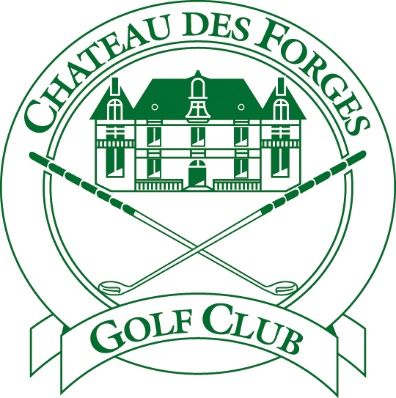 Nouveau logiciel pour les inscriptions aux compétitions
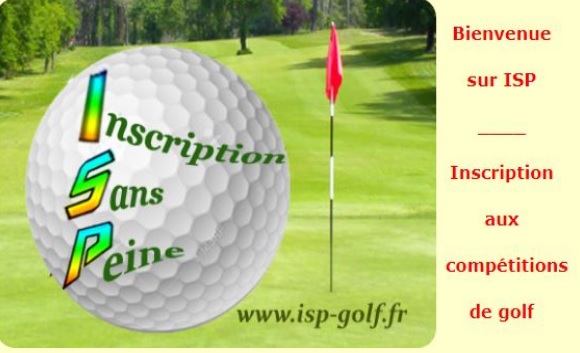 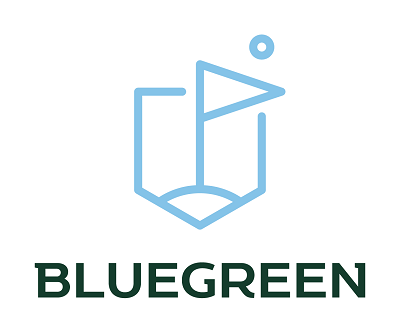 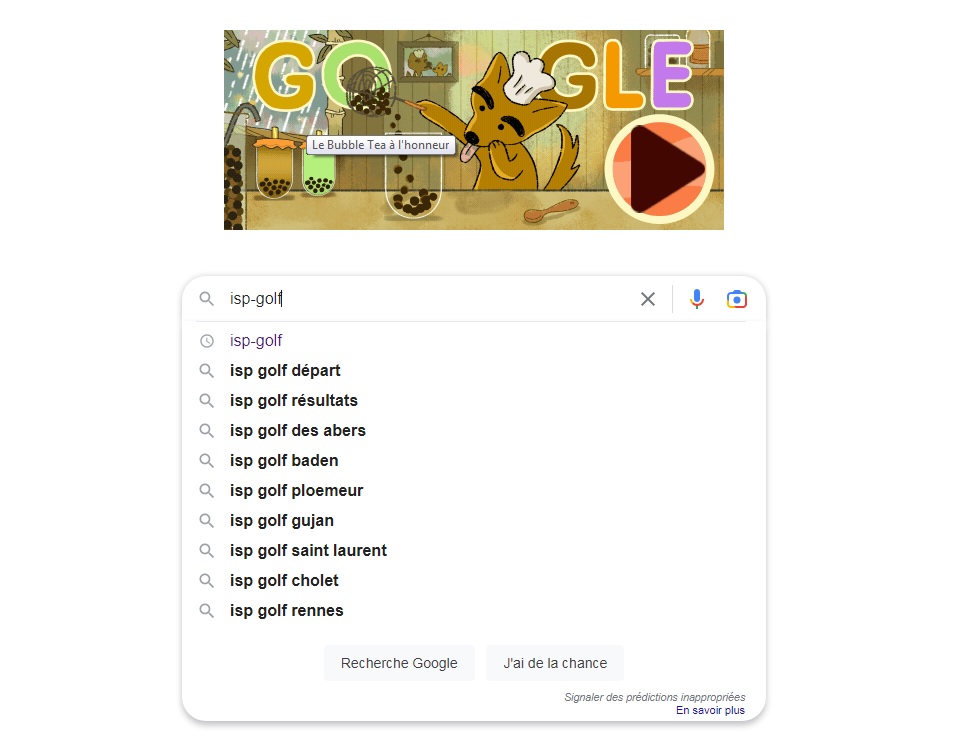 Dans la barre du navigateur 
    rechercher  isp-golf
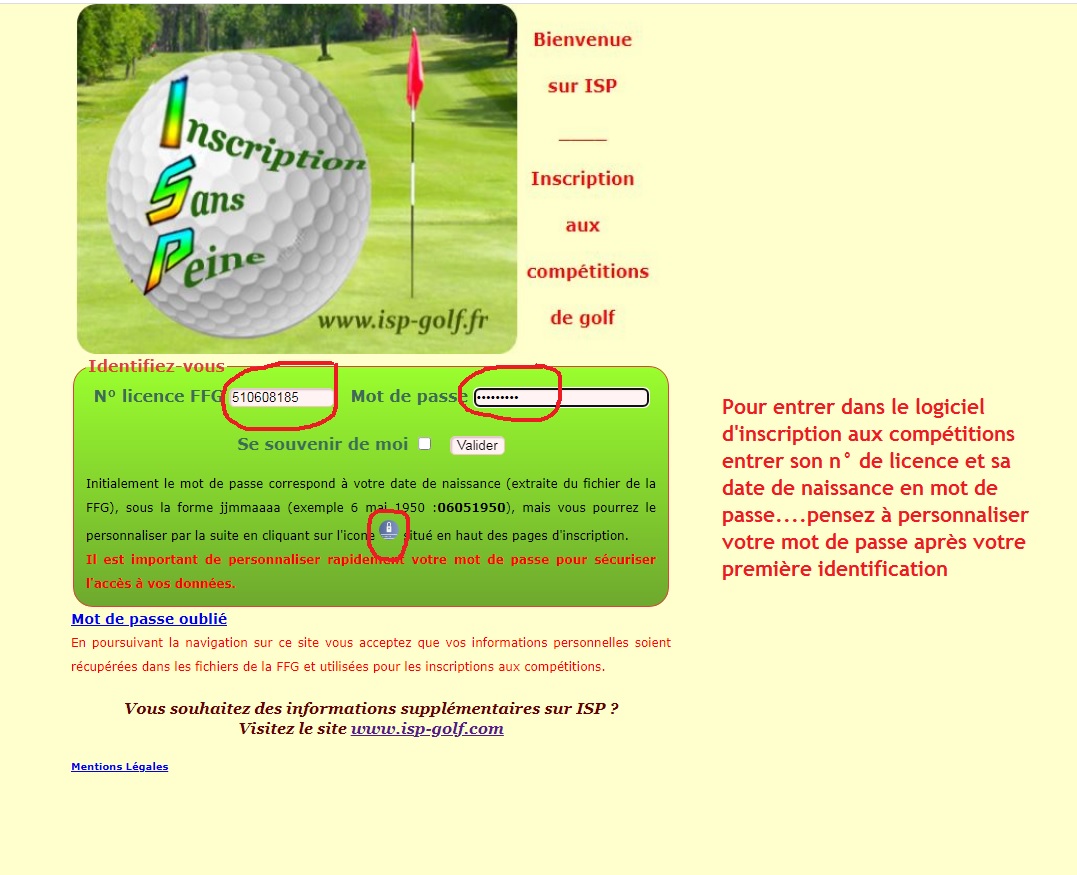 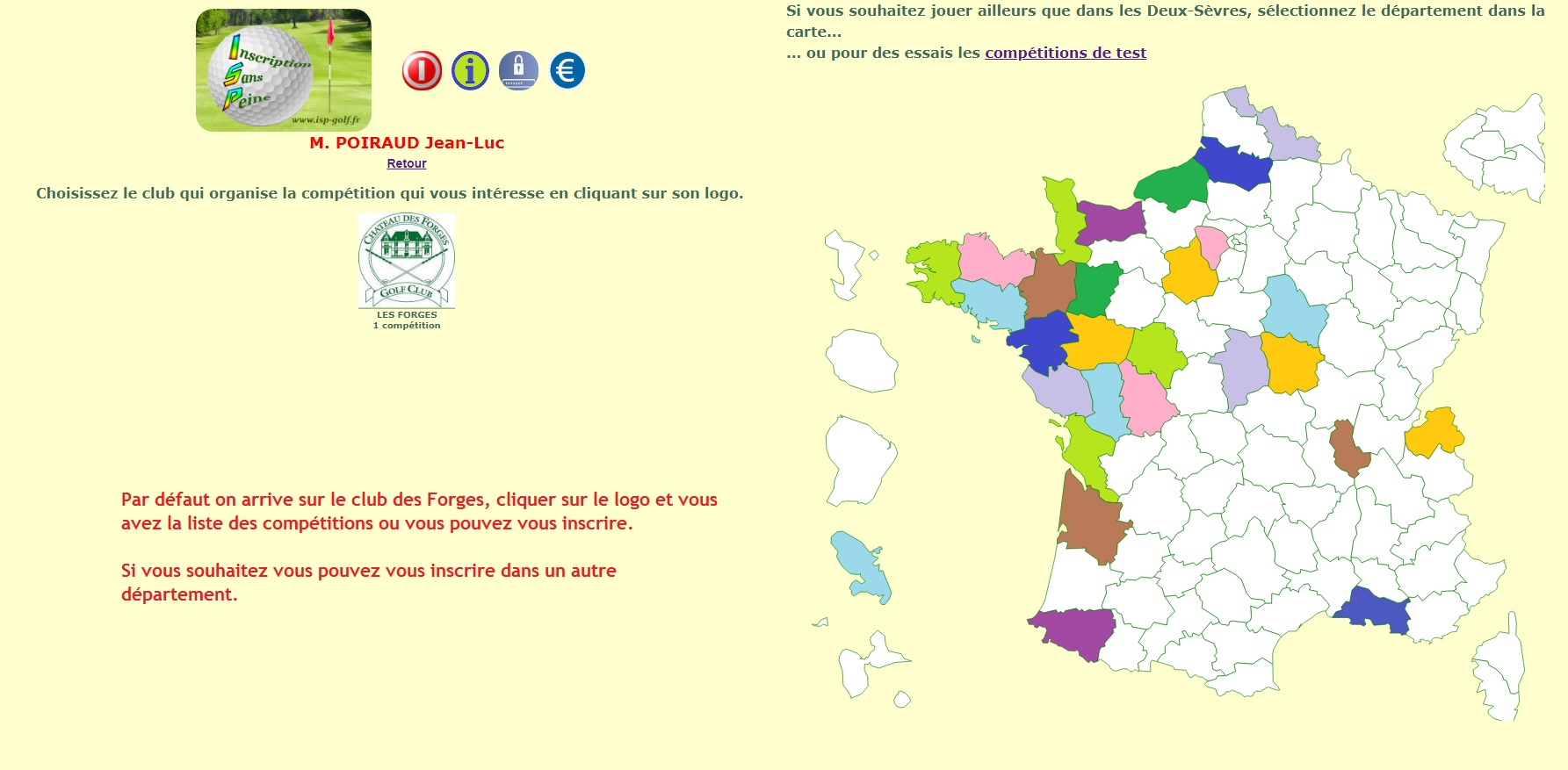 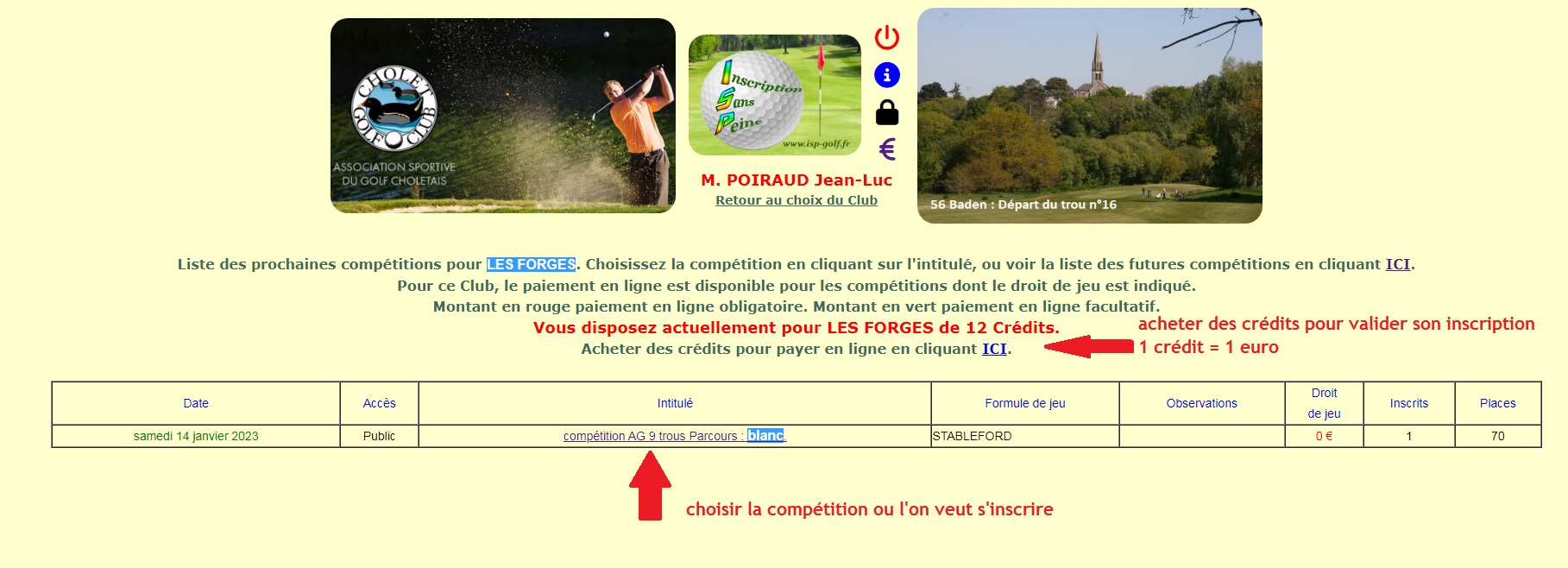 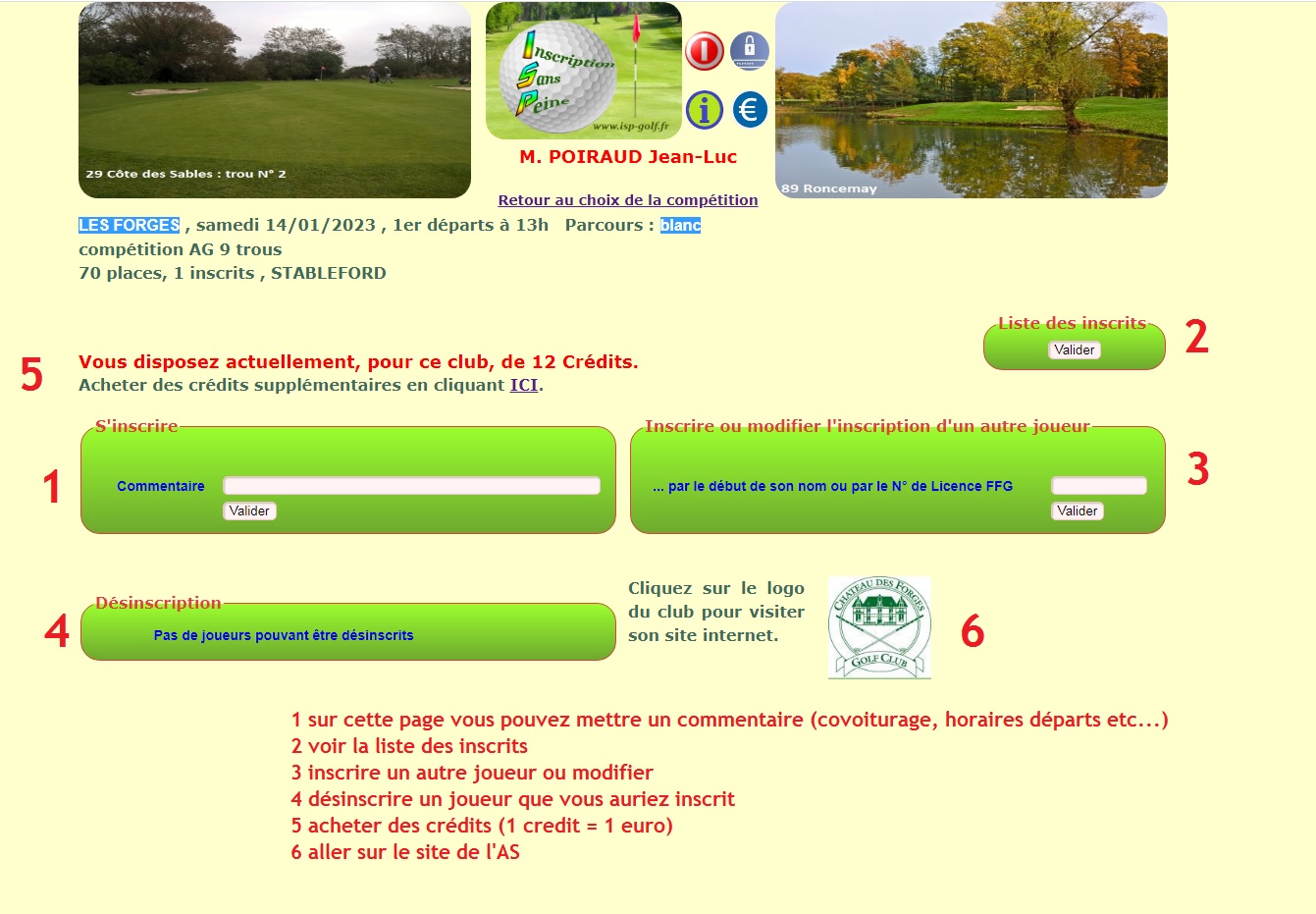 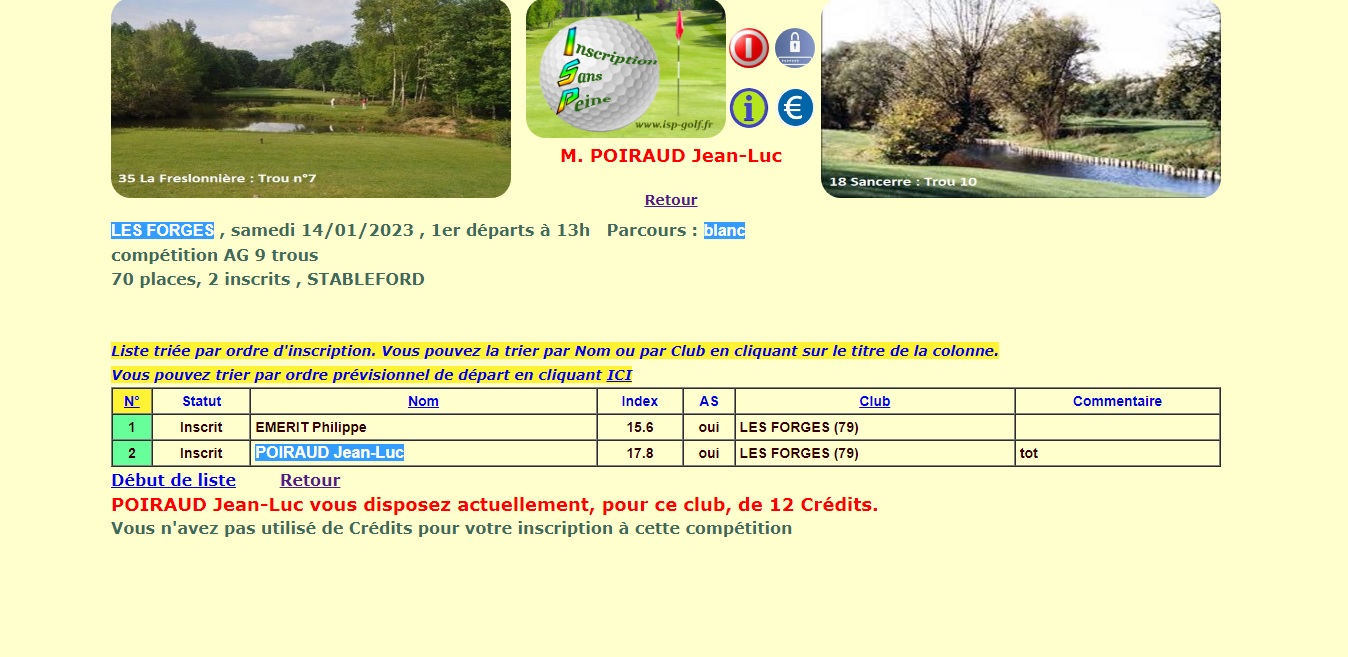 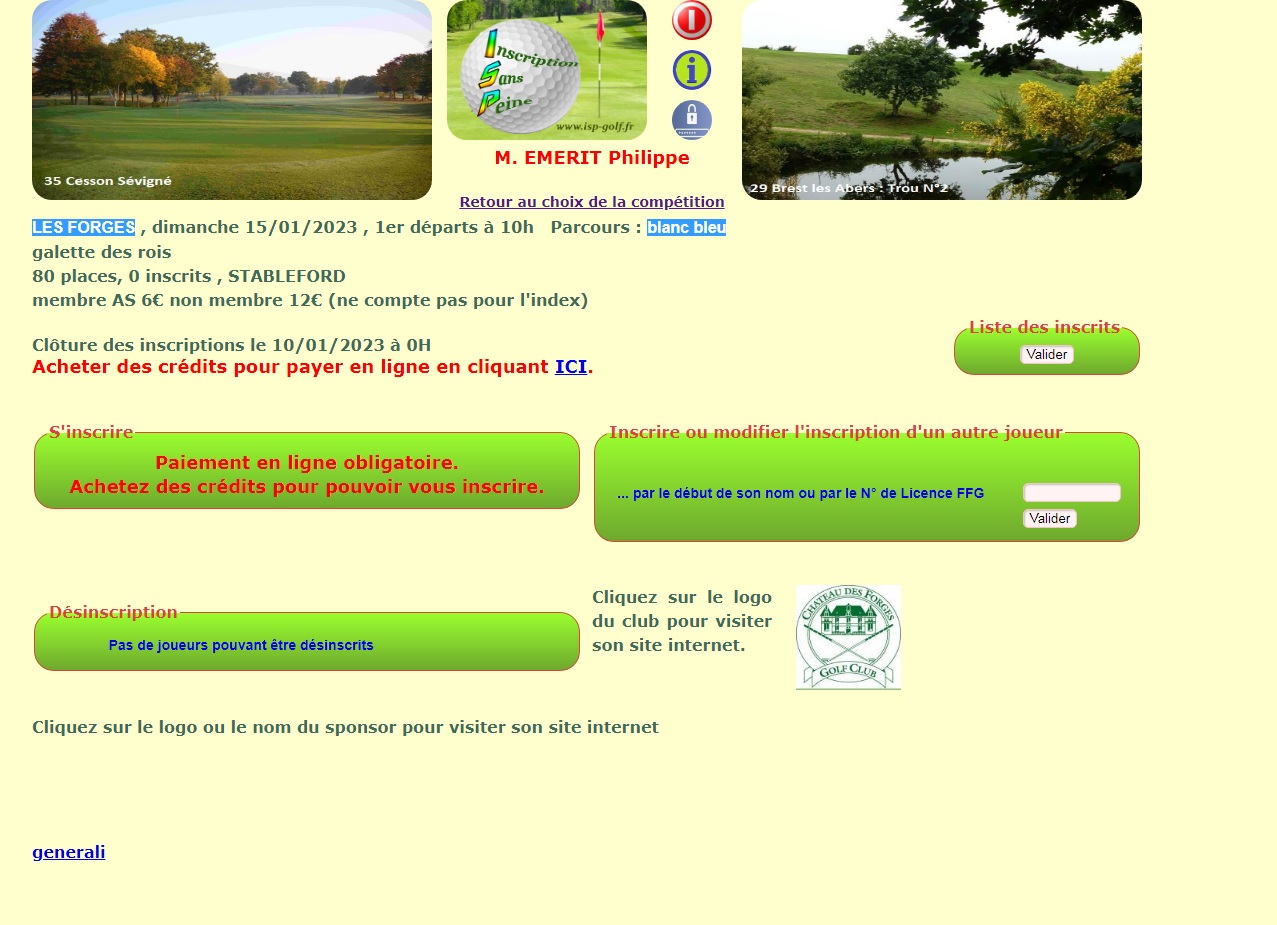 Si c’est une compétition avec droit de jeux 
vous devez avoir acheté des crédits pour pouvoir vous inscrire
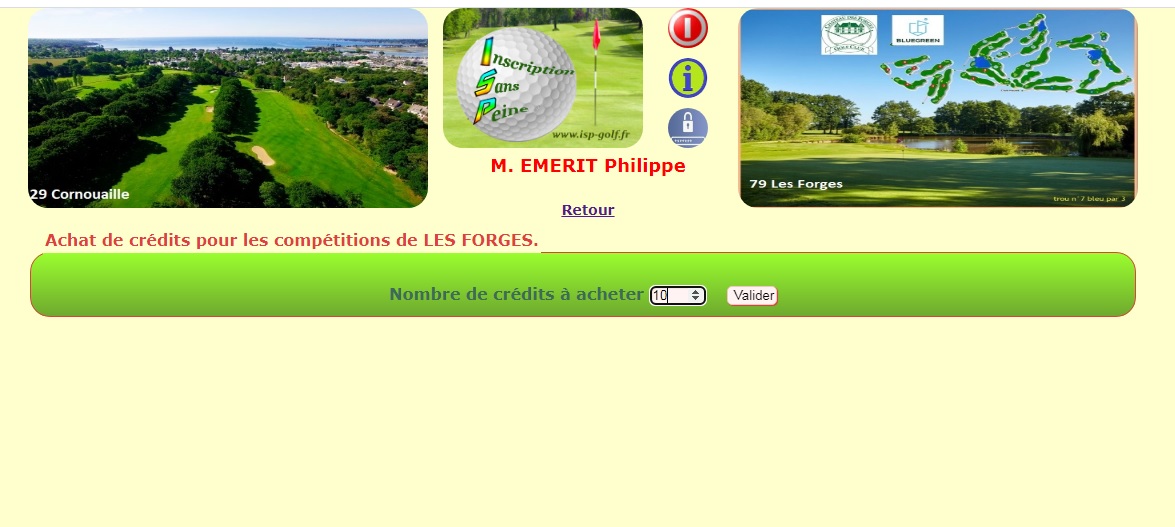 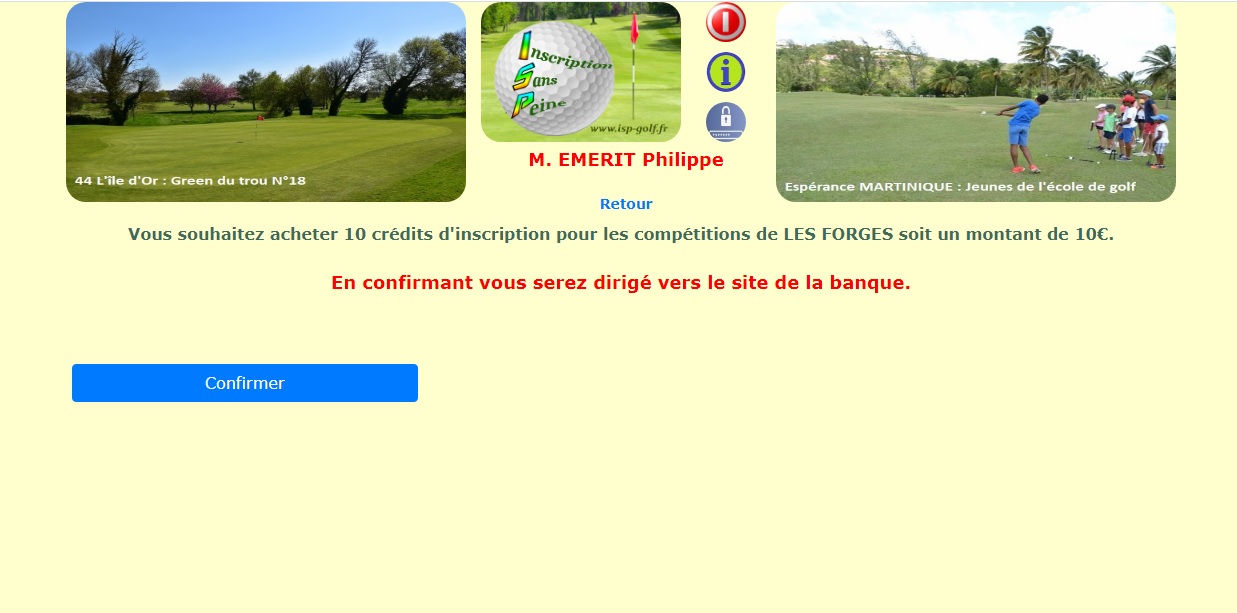 En confirmant on est redirigé 
vers le règlement par carte bancaire
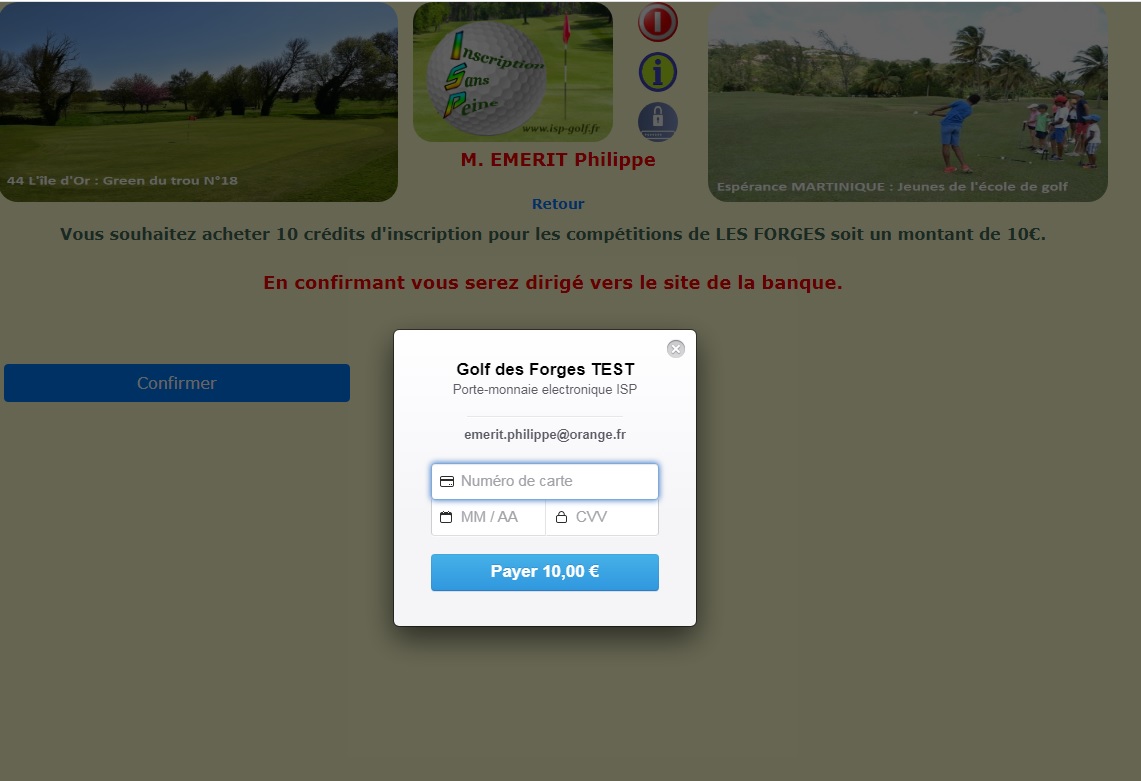 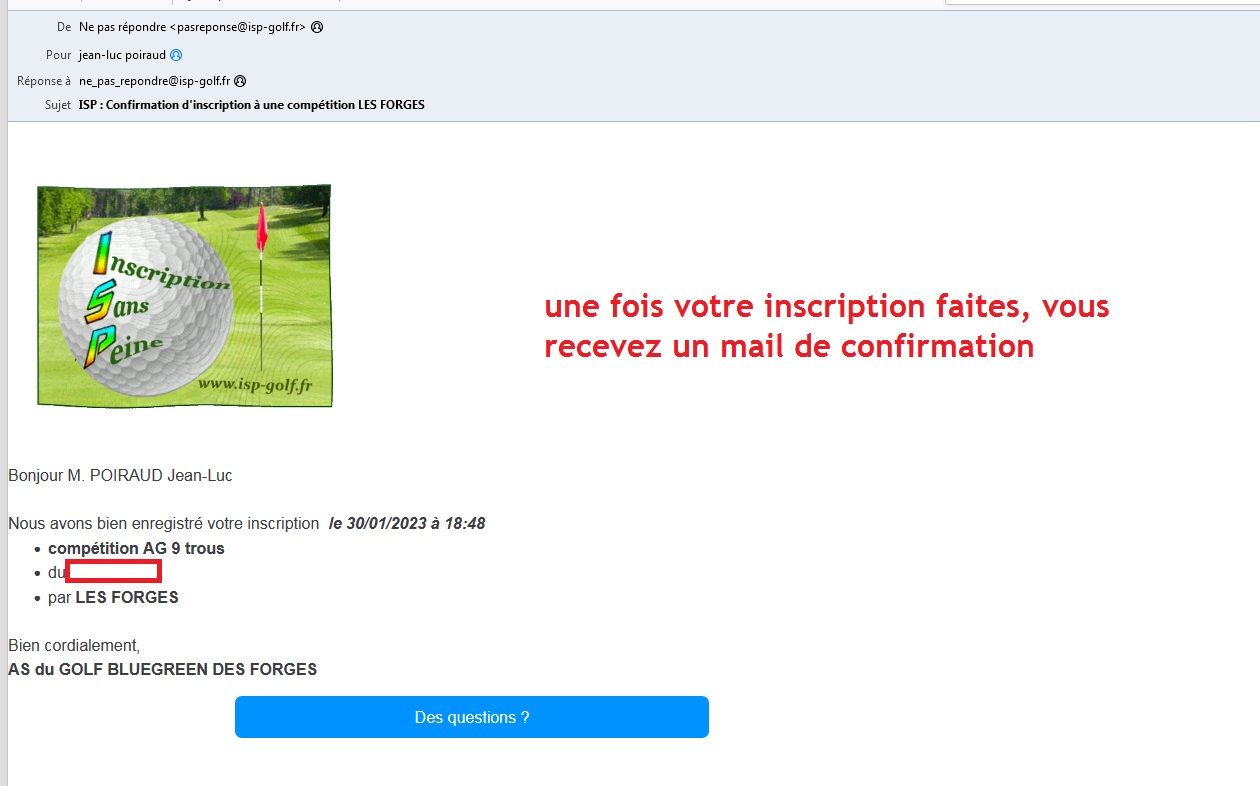